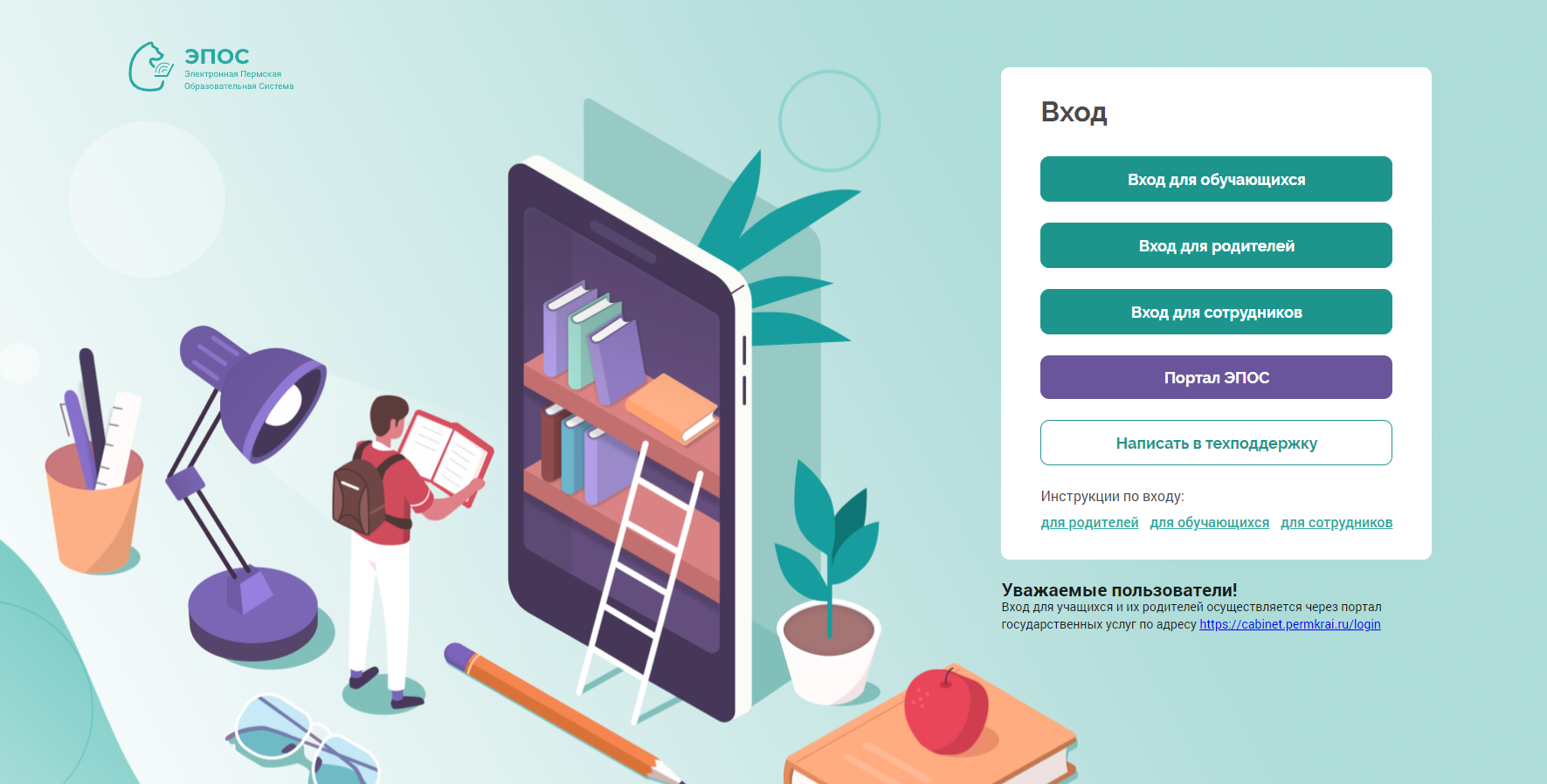 Подведение итогов работы в ЭПОС.Школа за ноябрь 2021-22 уч.г.
Мониторинг качества заполнения ЭЖД в школах Пермского края_2021-22 уч.год (раздел «Общее образование»)
Мониторинг качества заполнения ЭЖД –   ноябрь 2021г.
*https://epos.permkrai.ru/wp-content/uploads/2021/12/perechen-shkol_100-rezultaty_noyabr_2021.docx
Мониторинг качества заполнения ЭЖД – ноябрь 2021г.
Выше среднего 
по краю
Выше 80%
(по приказу Минобра ПК)
ОО с низким качеством (0%) заполнения ЭЖД – ноябрь 2021г.
Вступление в силу с 1 ноября 2021г. нового приказа Министерства образования и науки Пермского края от 27.09.2021г.
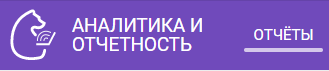 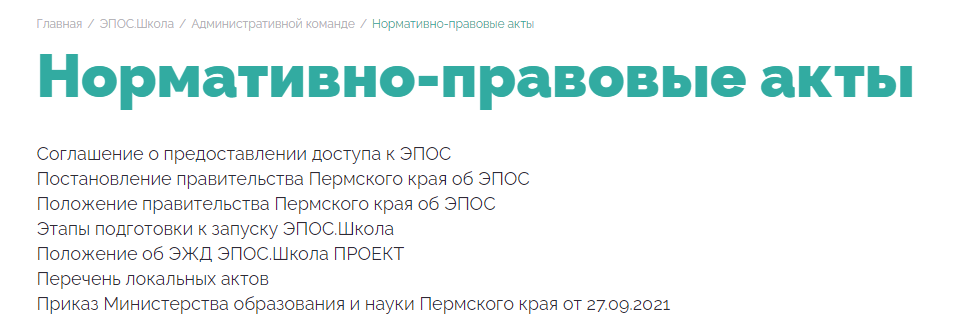 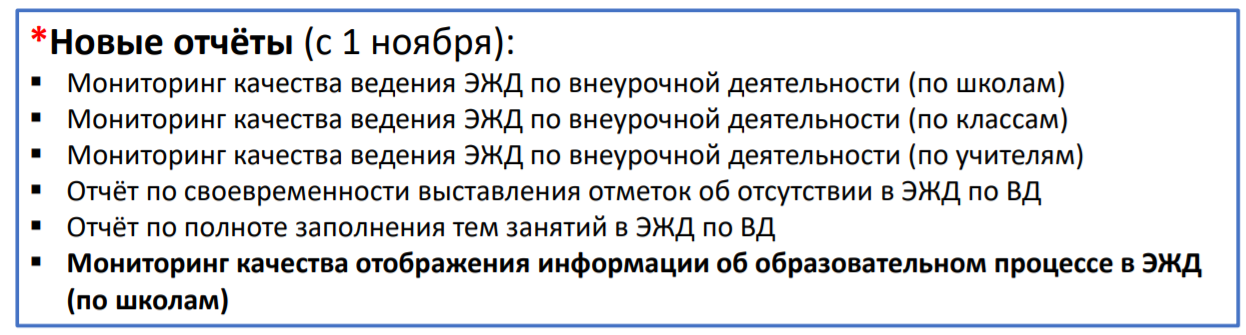 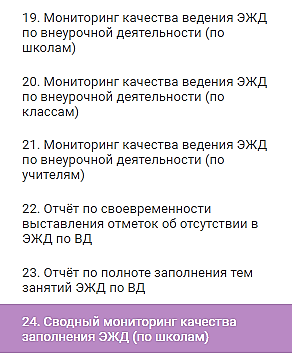 https://epos.permkrai.ru/wp-content/uploads/2021/10/27.09.2021_26-01-06-961_kassina_r.a._arapova_e.a..pdf
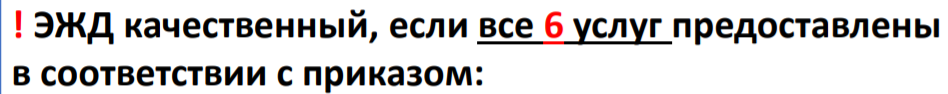 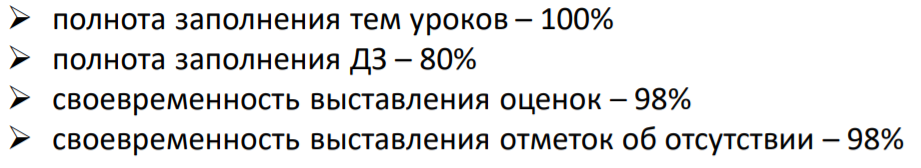 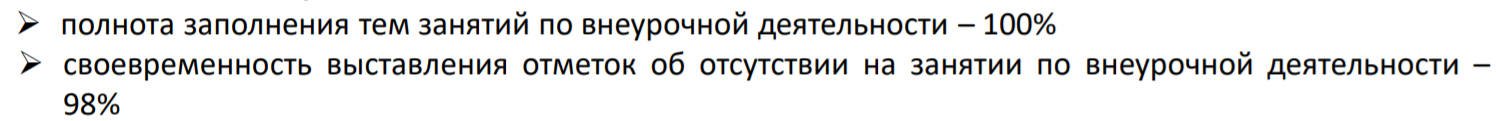 Мониторинг качества заполнения ЭЖД в школах Пермского края_2021-22 уч.год (раздел «Внеурочная деятельность»)
Анализ отчёта 19 из подсистемы «Аналитика и отчётность»
Анализ отчёта 24 из подсистемы «Аналитика и отчётность»
Мониторинг качества заполнения ЭЖД по ВД –   ноябрь 2021г.
Мониторинг качества заполнения ЭЖД по ВД –   ноябрь 2021г.
Мониторинг активности регистрации учителей в ЭПОС – ноябрь 2021г.
12
Рейтинг еженедельной активности учителей в ЭПОС – ноябрь 2021г.
Мониторинг активности регистрации учащихся в ЭПОС – ноябрь 2021г.
14
Рейтинг еженедельной активности учащихся в ЭПОС – ноябрь 2021г.
Рейтинг еженедельной активности родителей в ЭПОС – ноябрь 2021г.
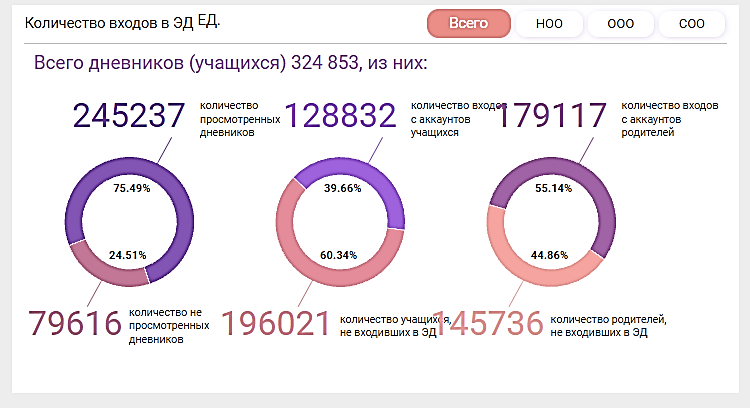 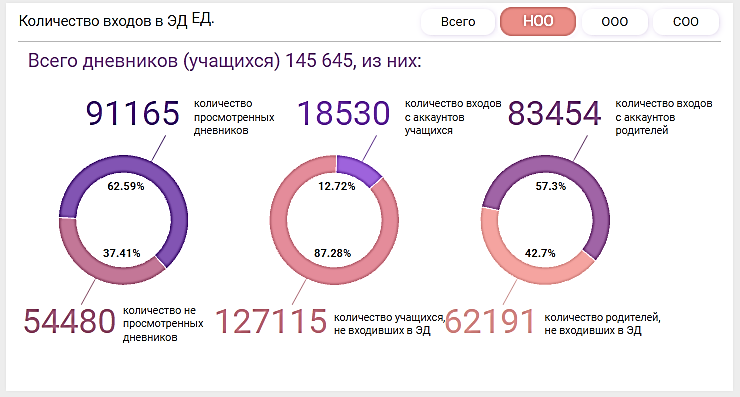 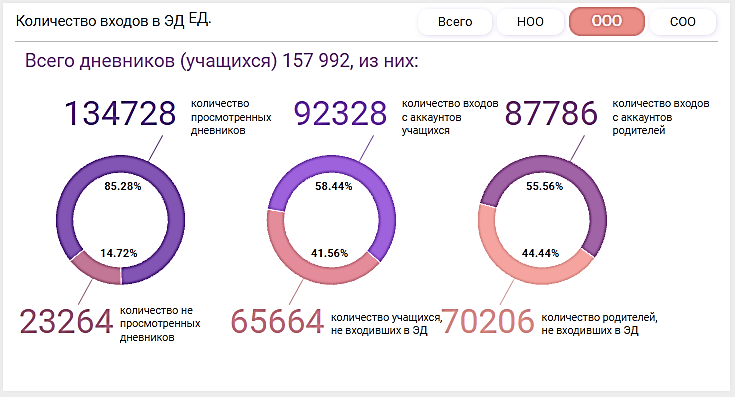 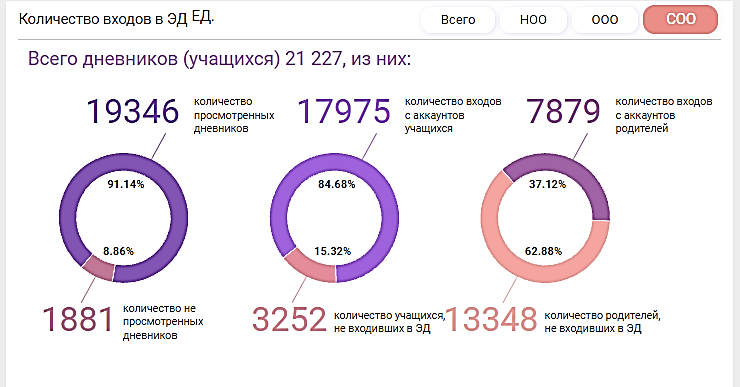 Сравнение доли качества заполнения ЭЖД и активности использования ЭПОС – ноябрь 2021г.
Сравнение доли качества заполнения ЭЖД и активности использования ЭПОС – ноябрь 2021г.
Сбор предложений по развитию ЭПОС
13 декабря – передача списка предложений от МОУО 
в Минобр Пермского края.
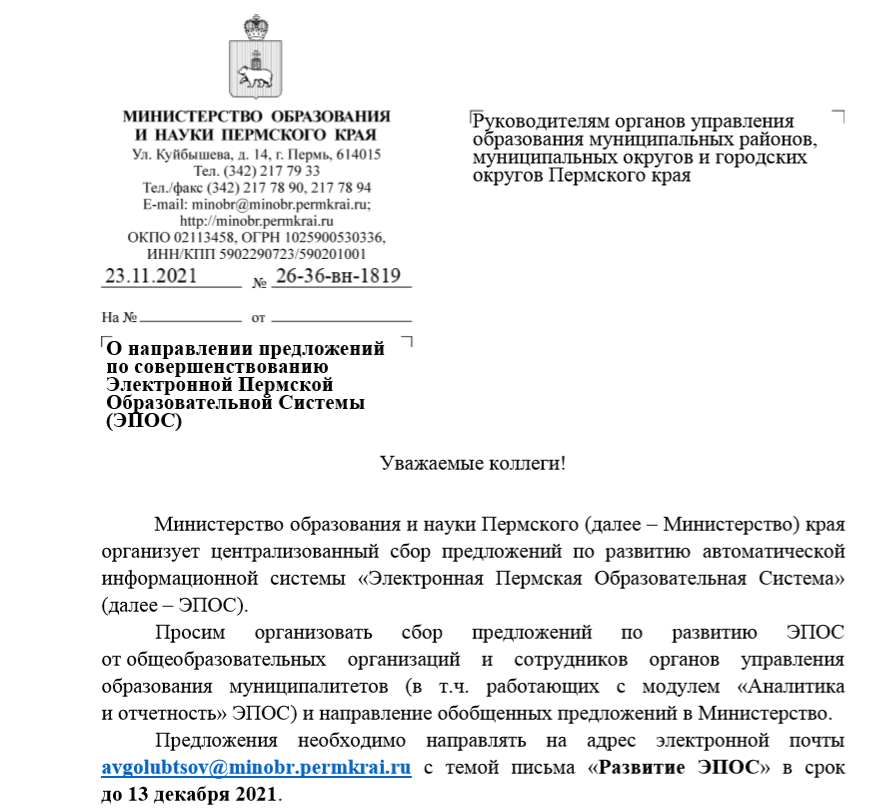